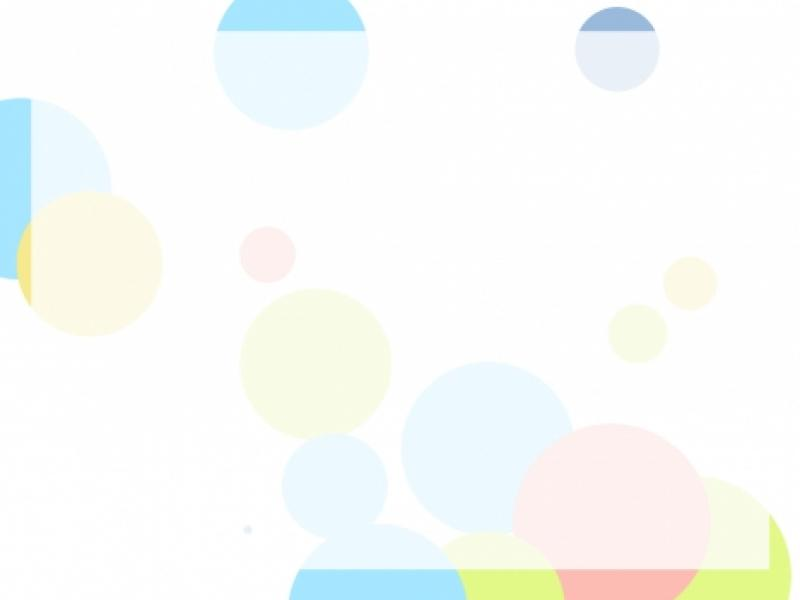 ف  فـ
فـا
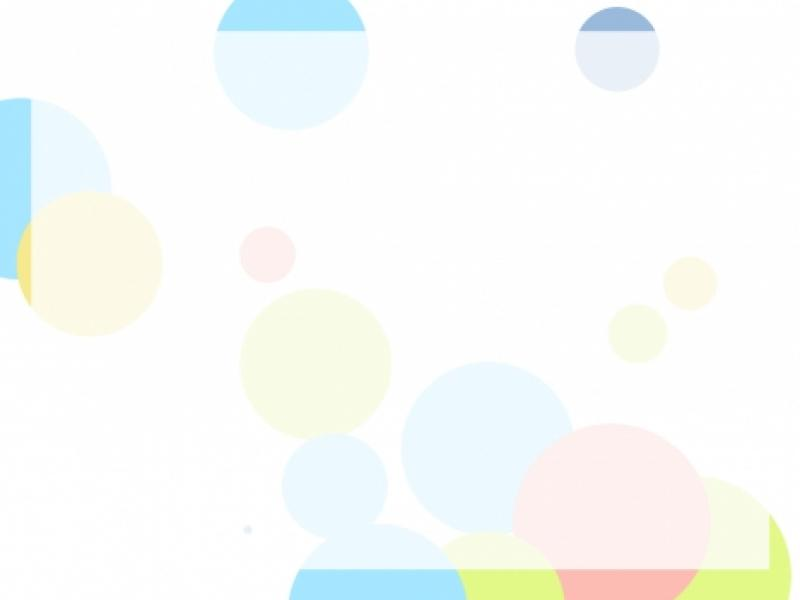 فـو
فـي
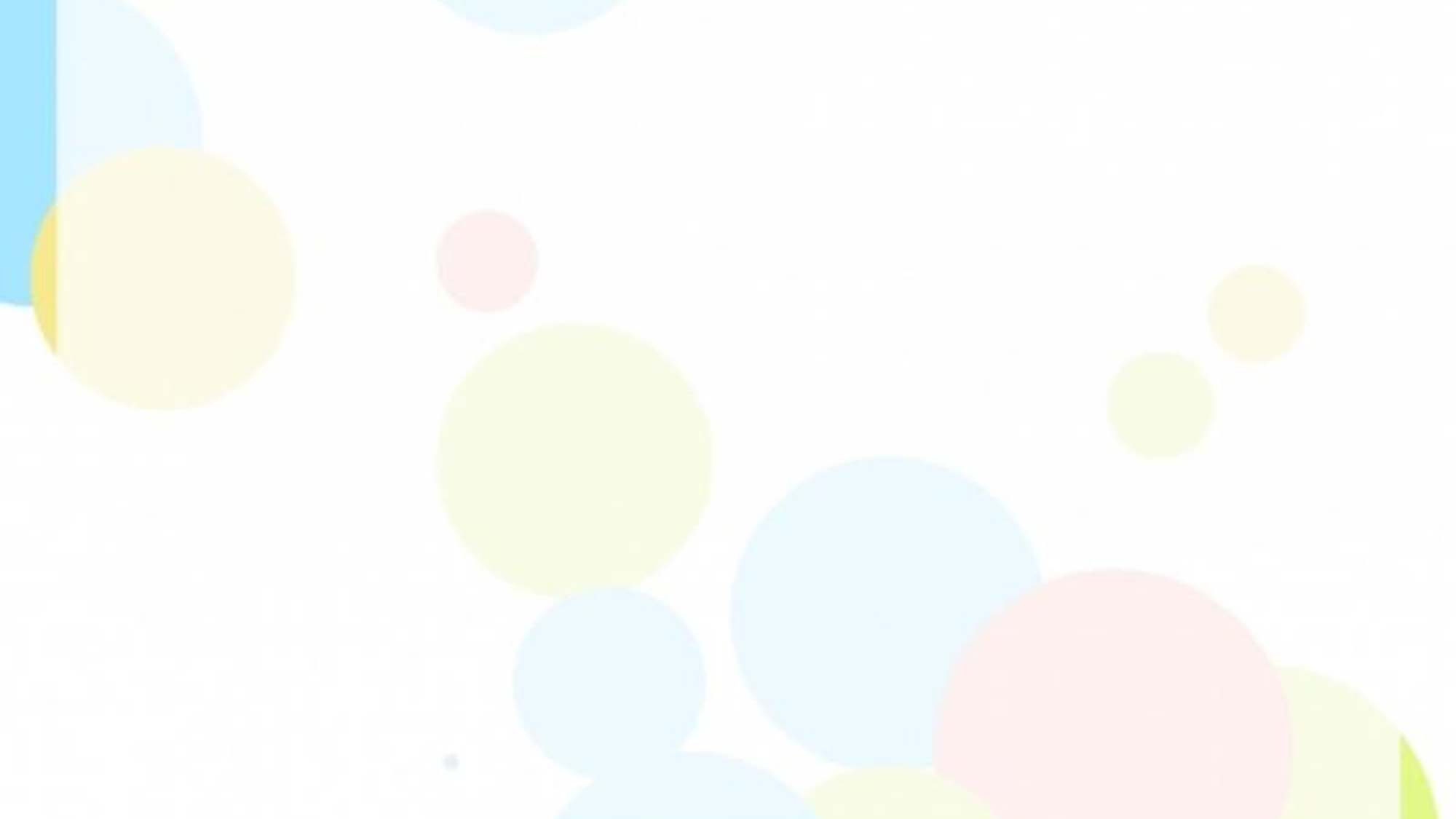 فِ
فُ
فَ
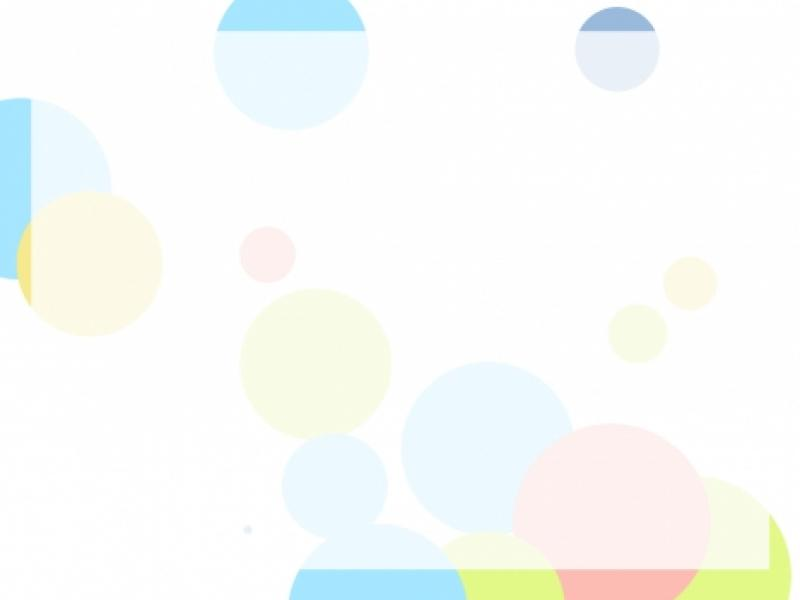 كلمات تبدأ بحرف الفاء
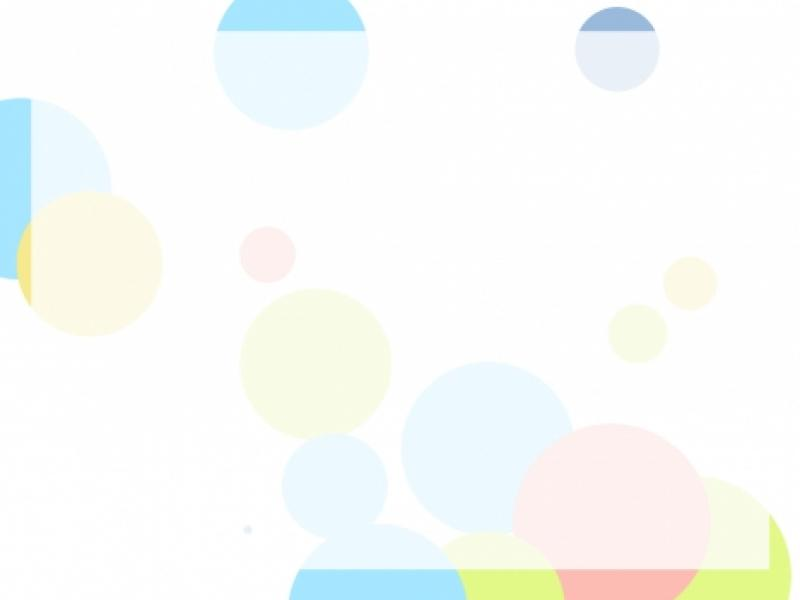 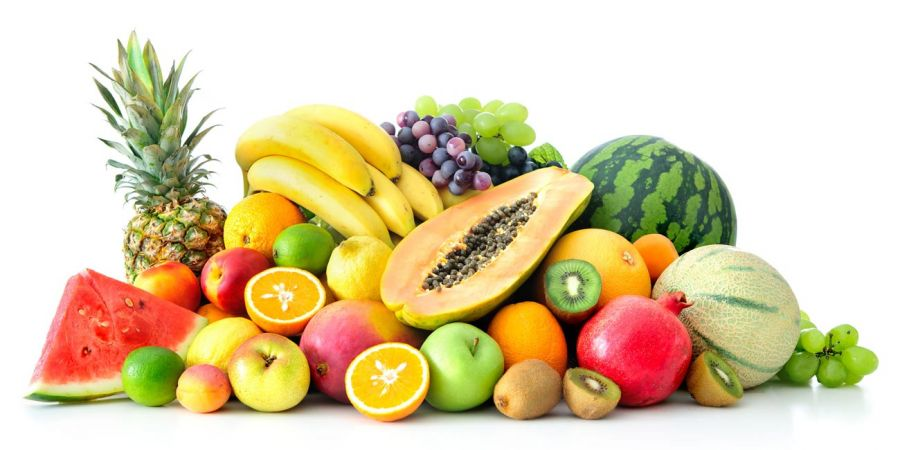 فـاكـهـة
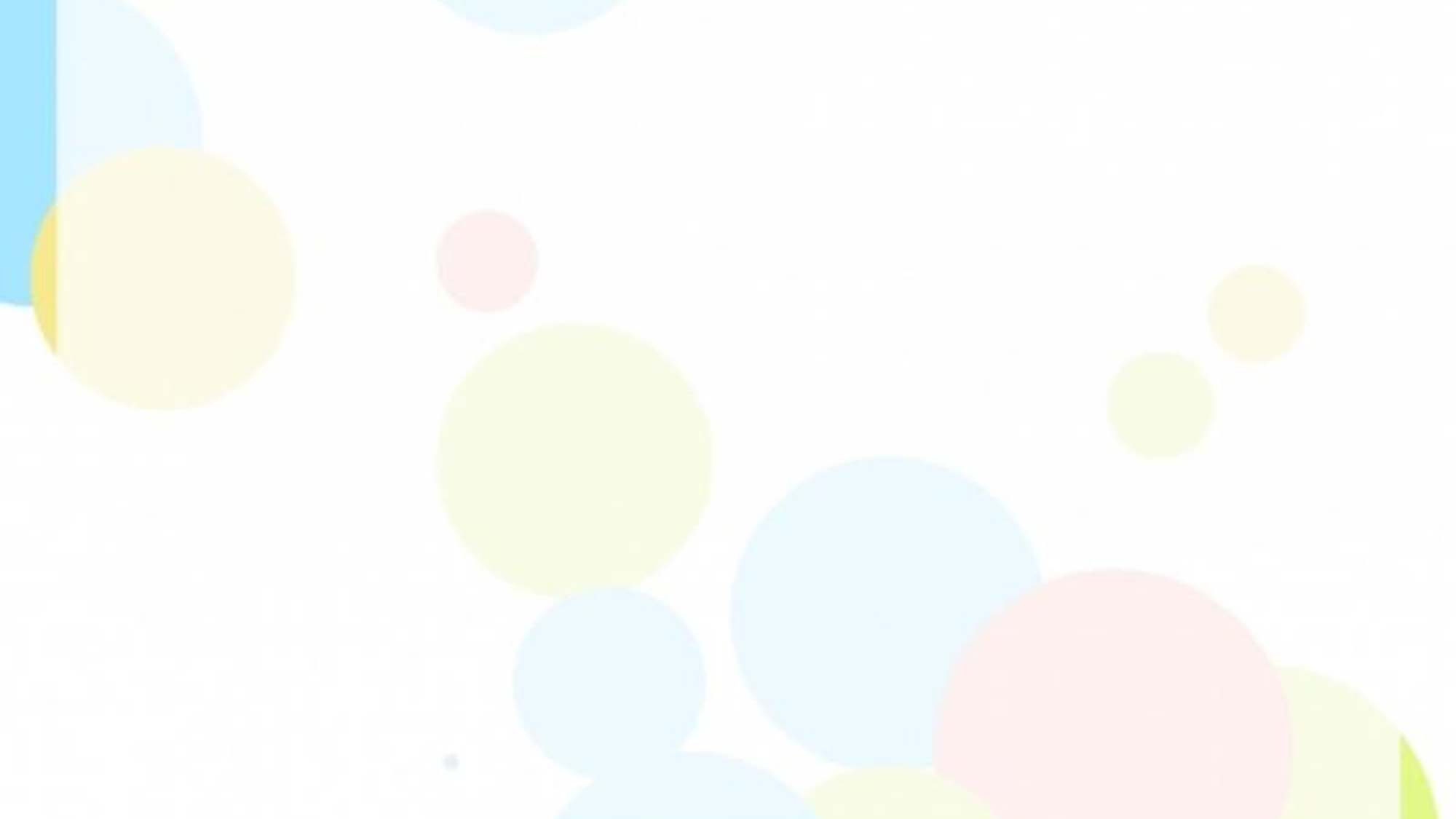 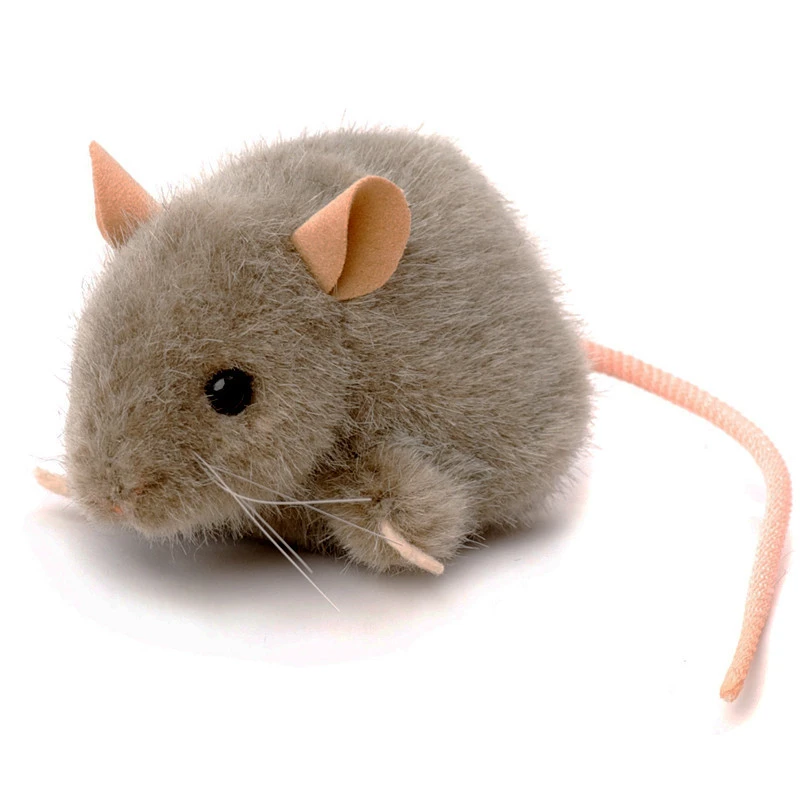 فـأر
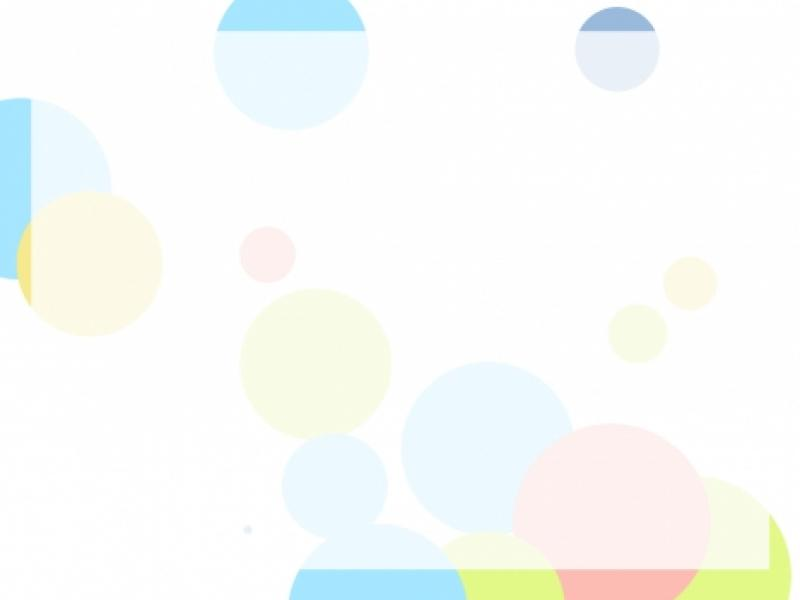 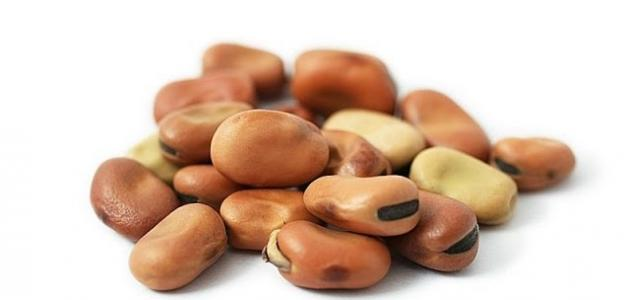 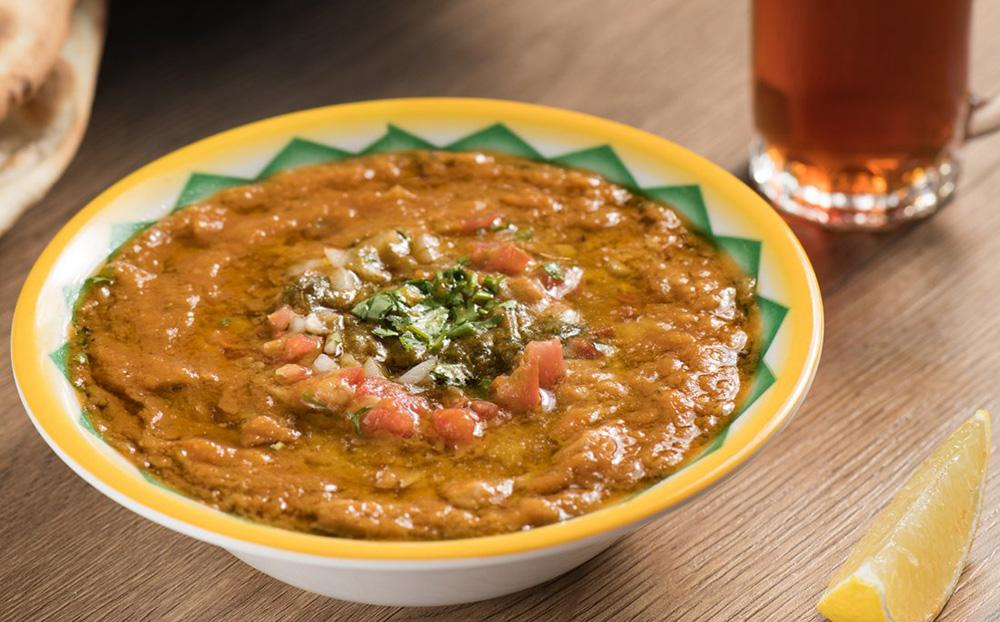 فـول
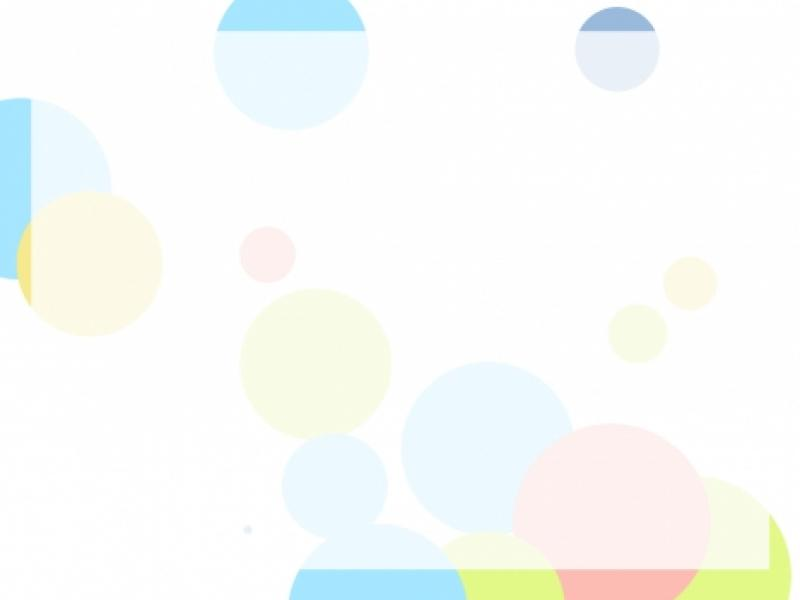 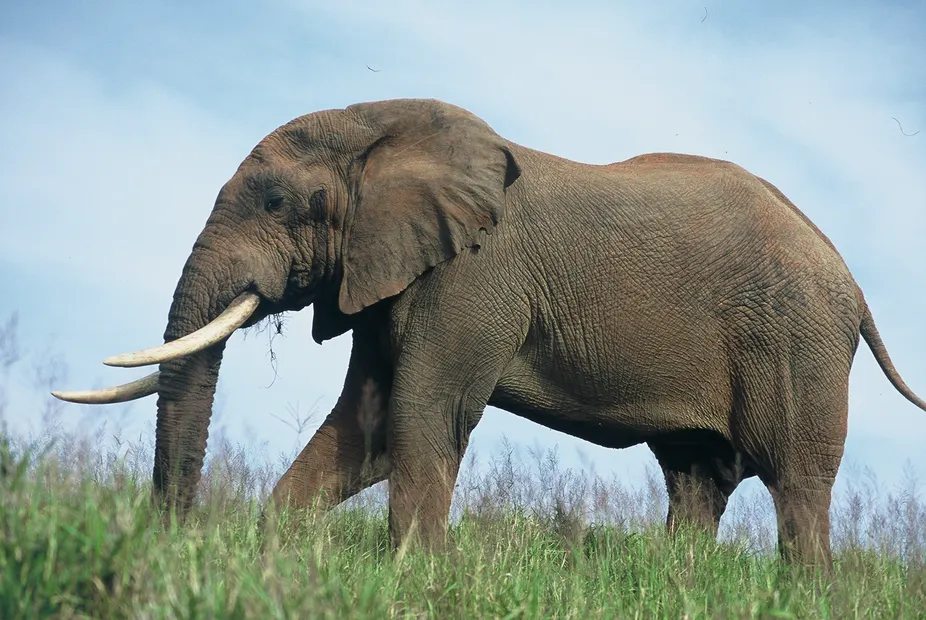 فـيـل
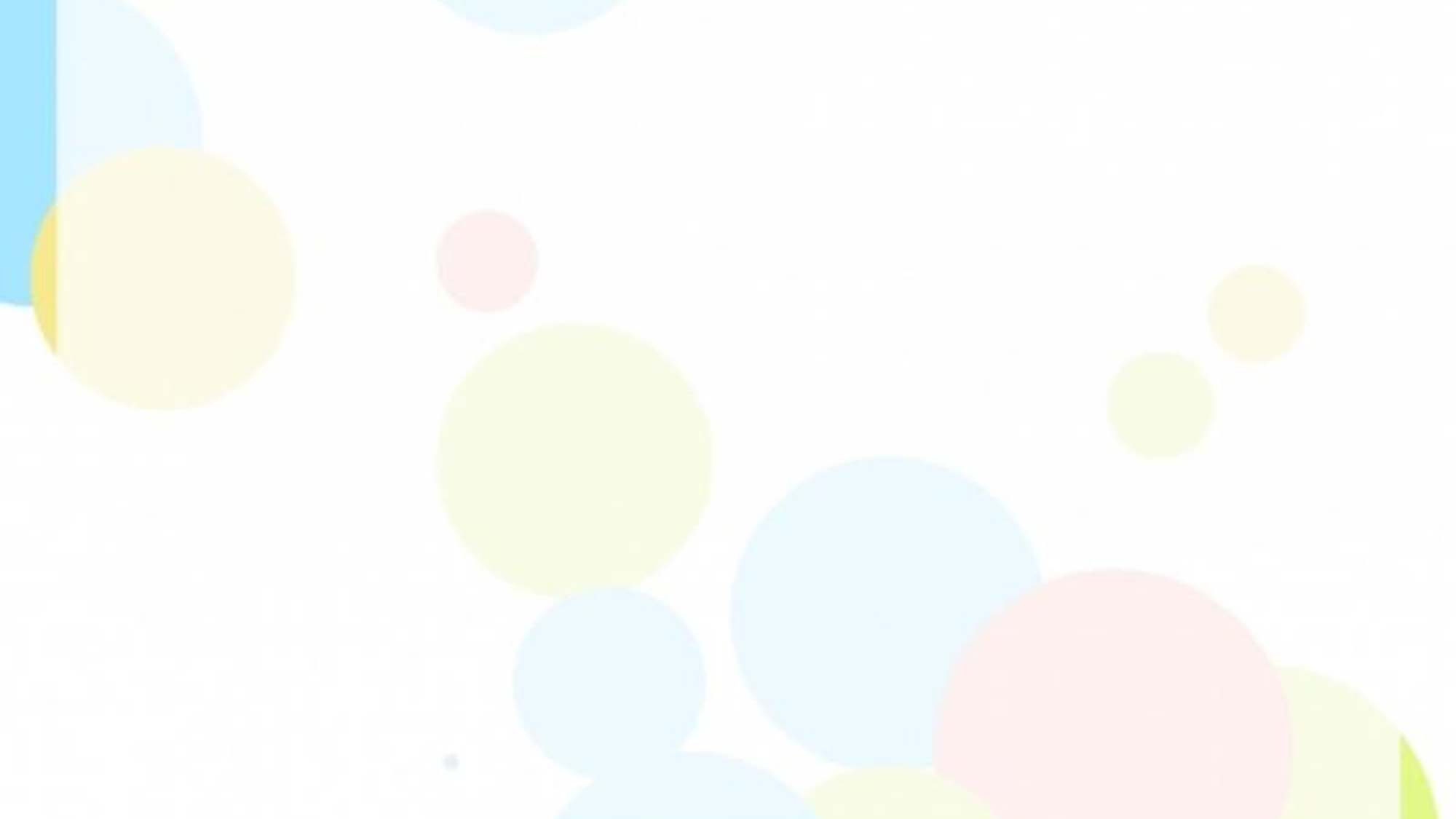 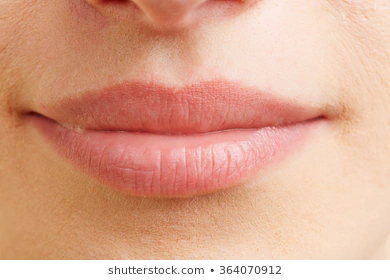 فَـم
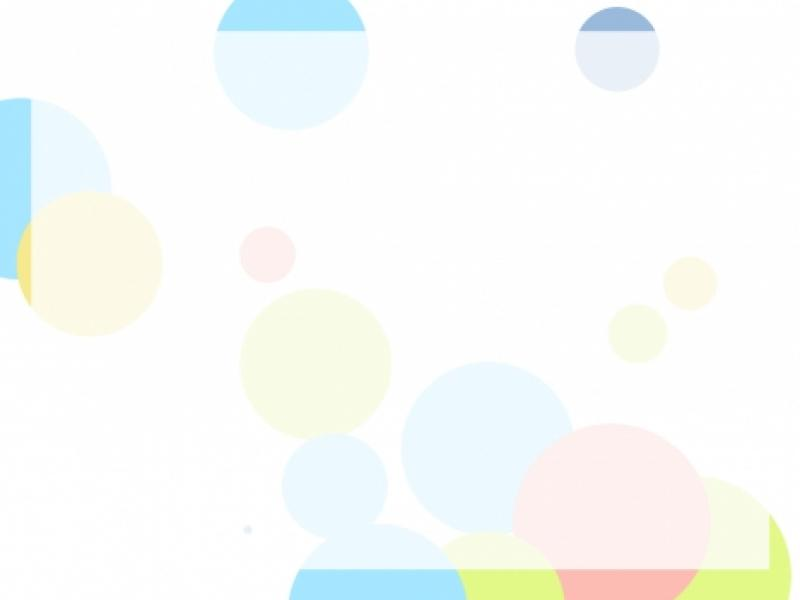 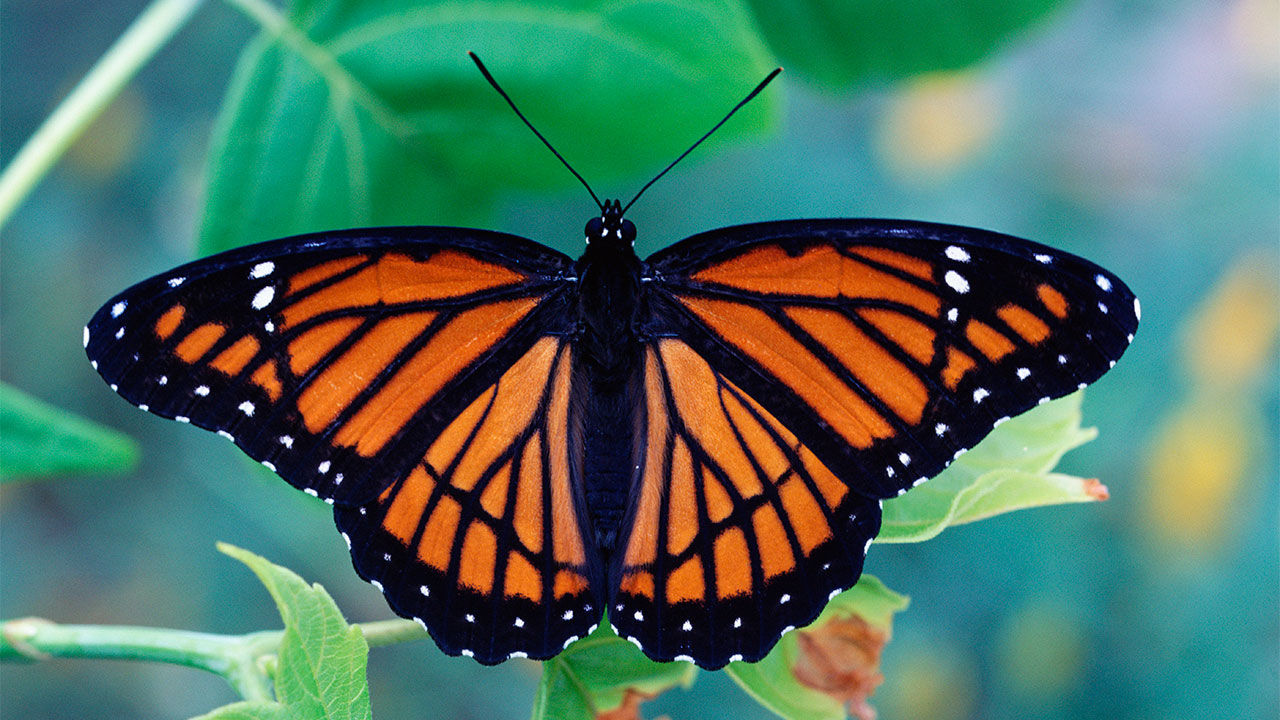 فَـراشـة
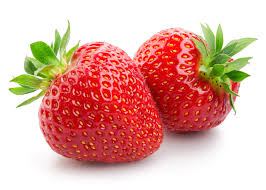 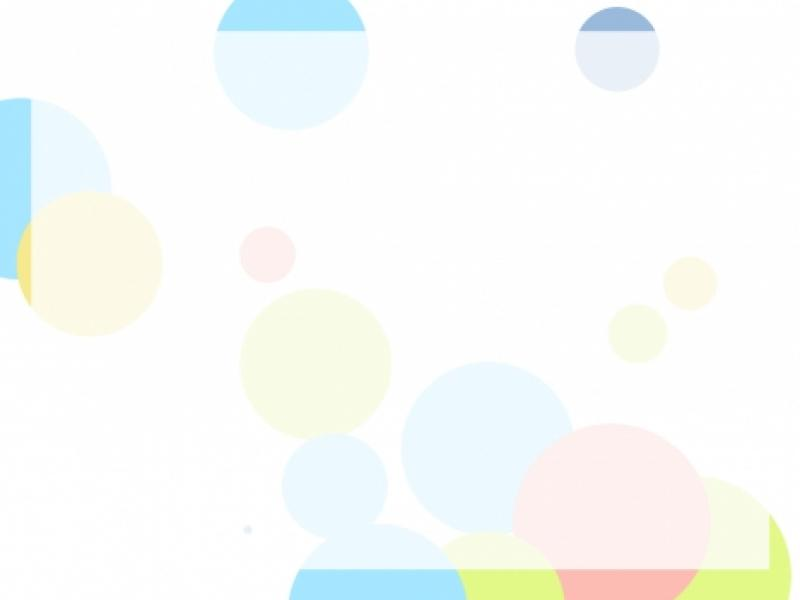 فَـراولـة
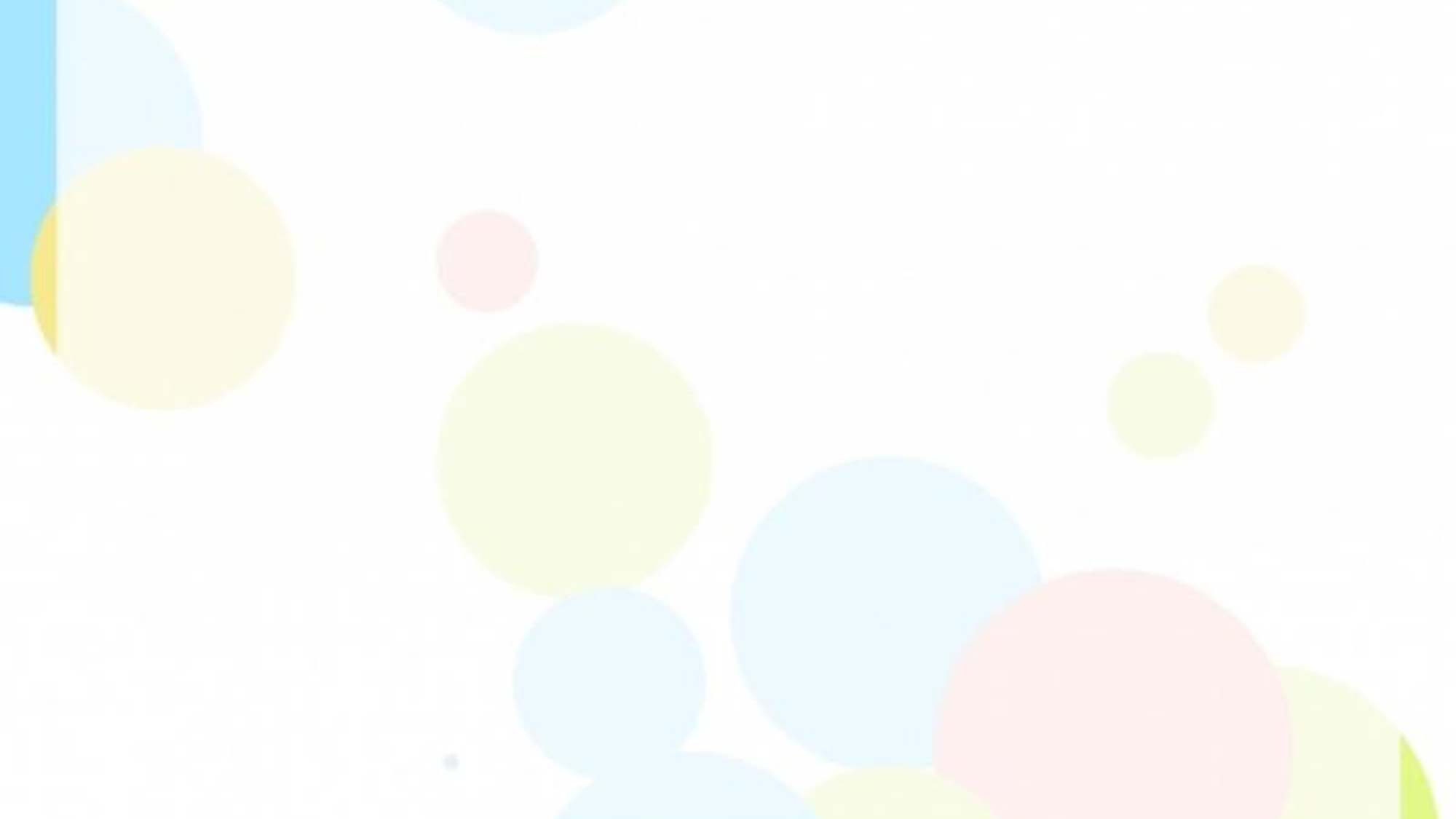 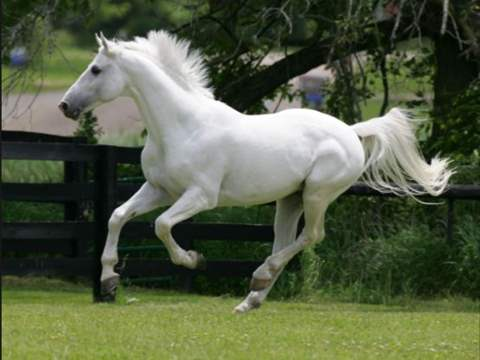 فَـرس
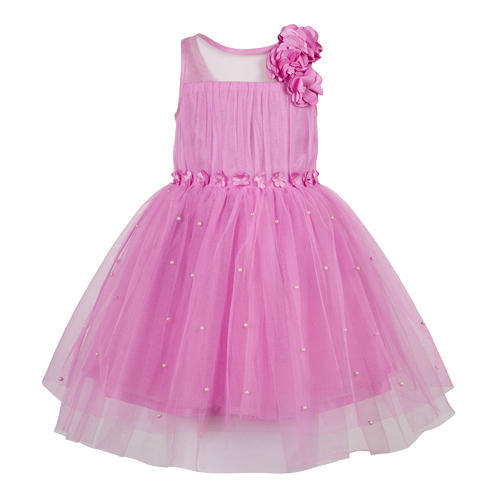 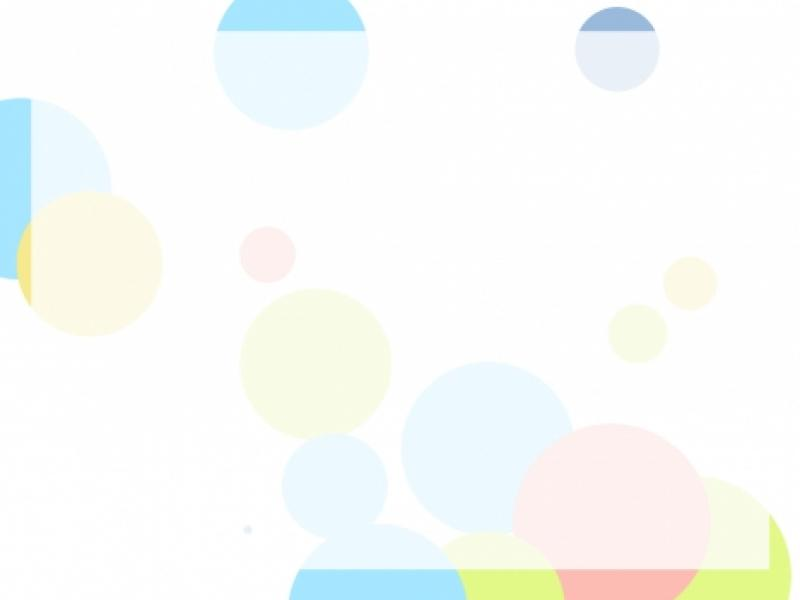 فُـسـتـان
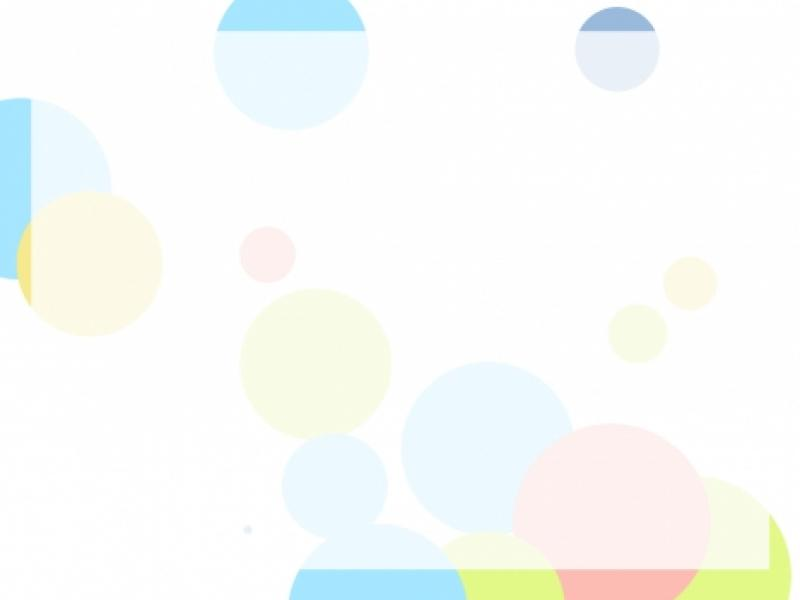 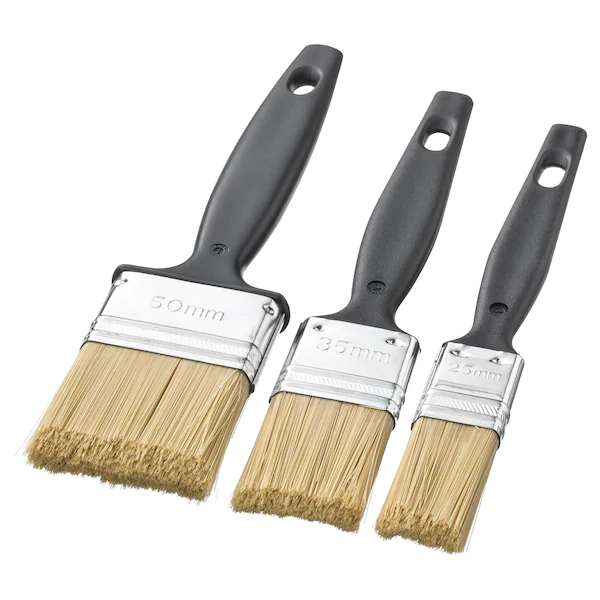 فُـرشـاة
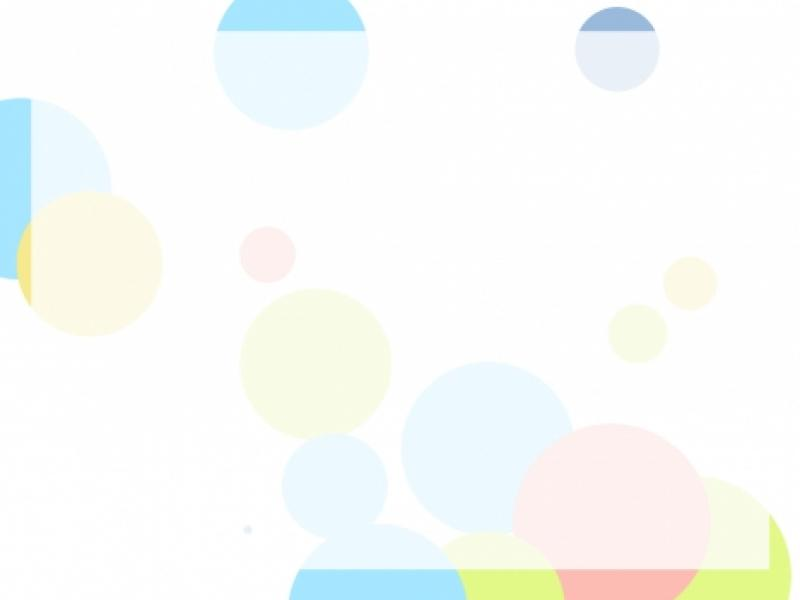 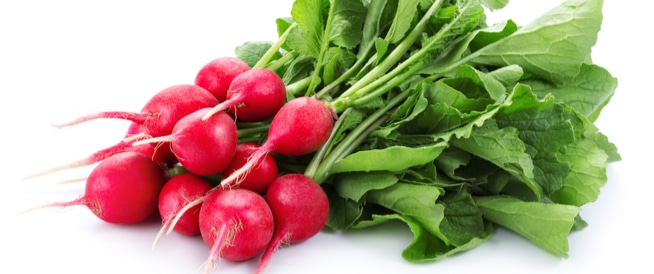 فِـجـل
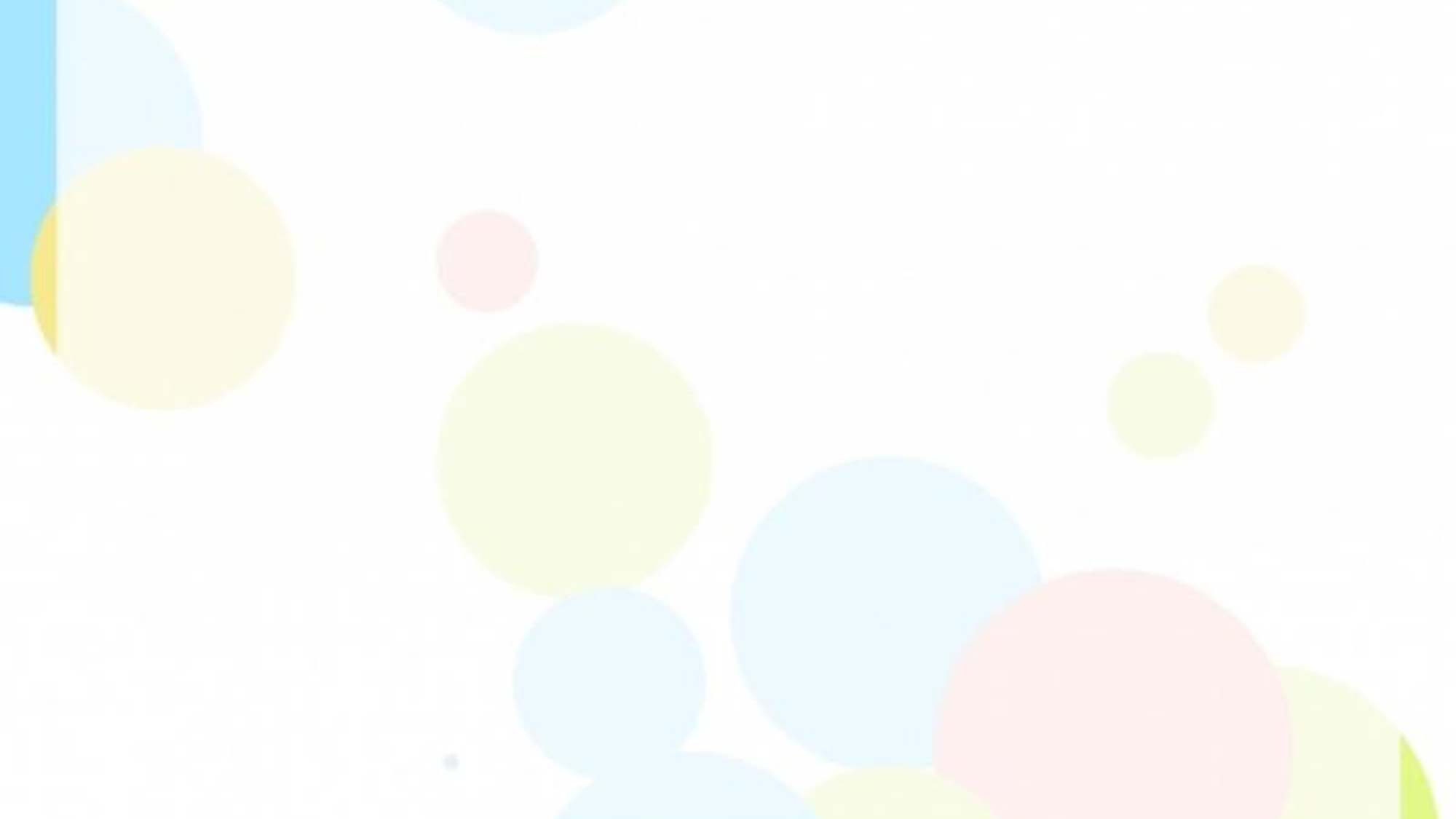 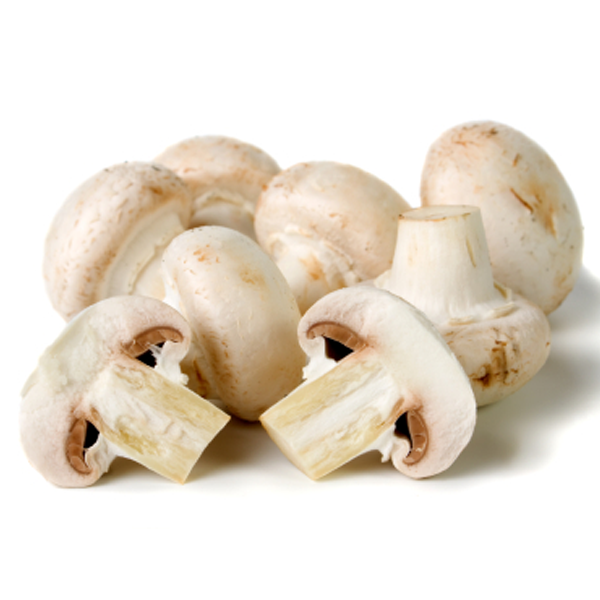 فِـطـر
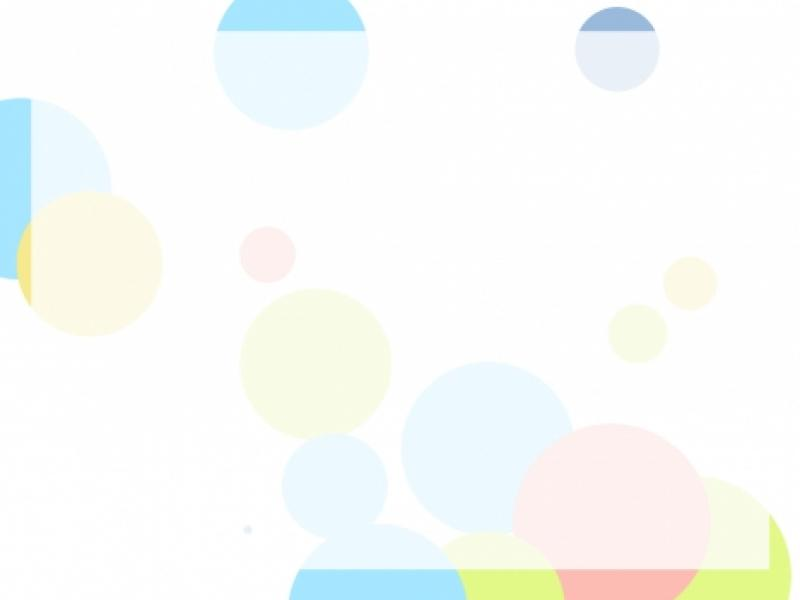 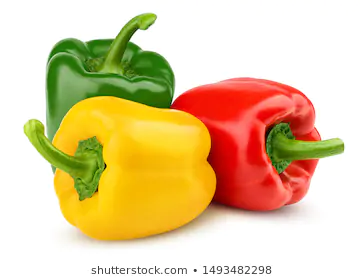 فِـلـفـل
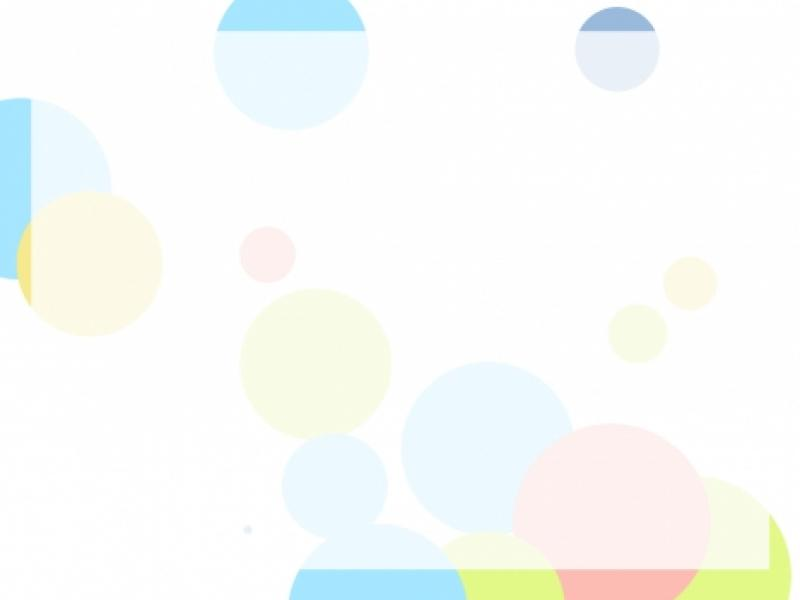 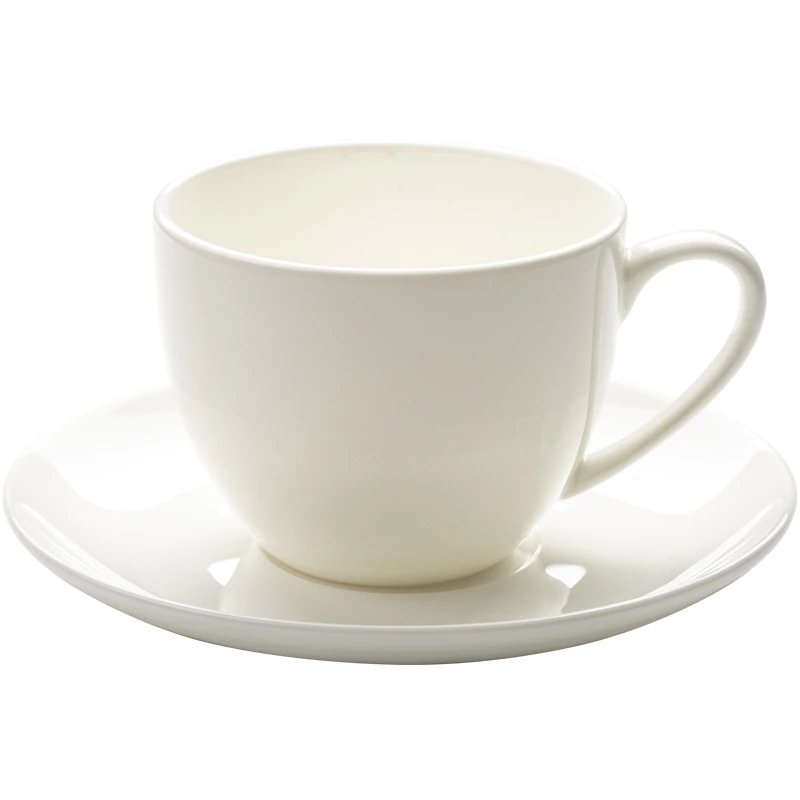 فِـنـجـان